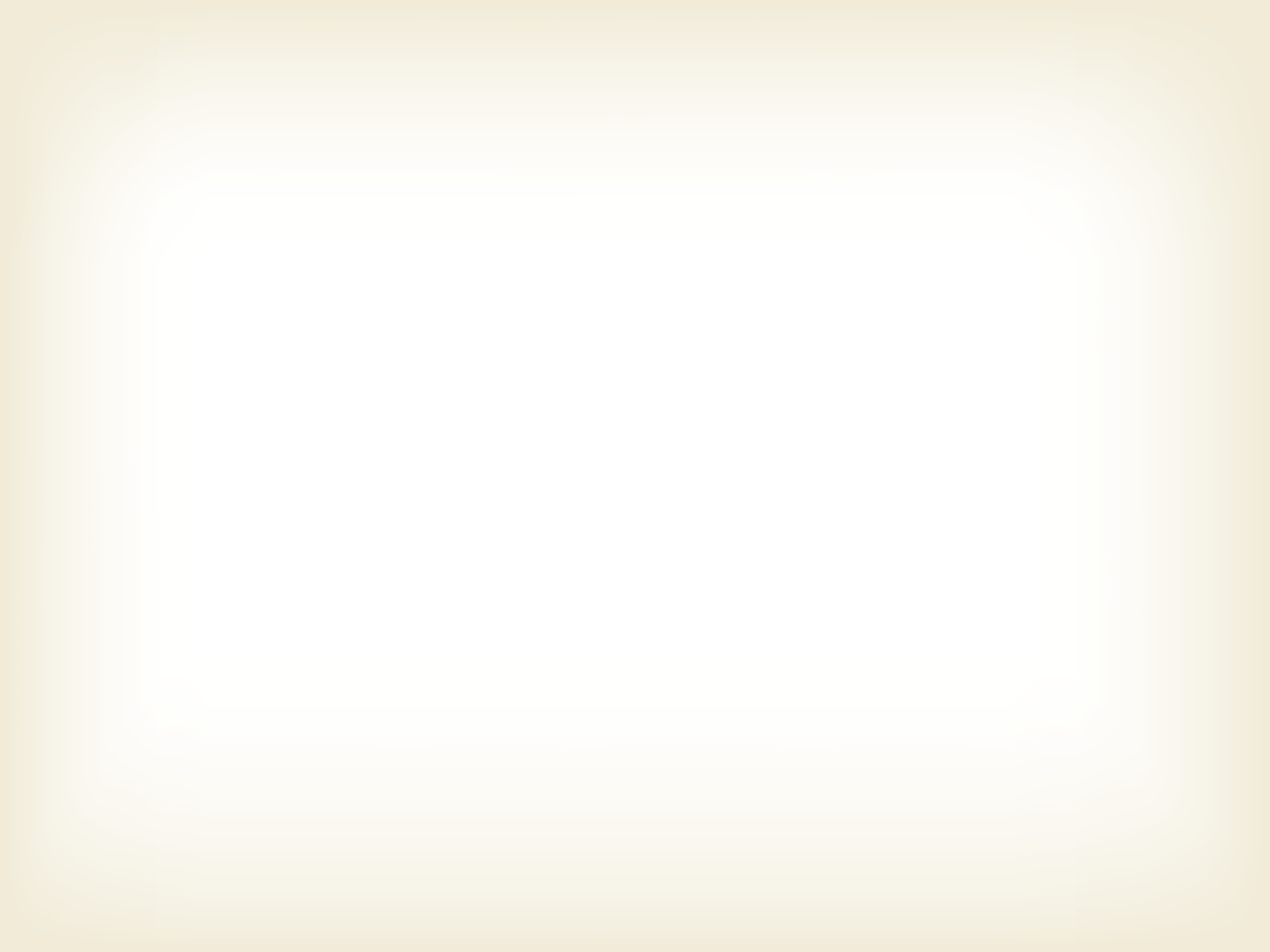 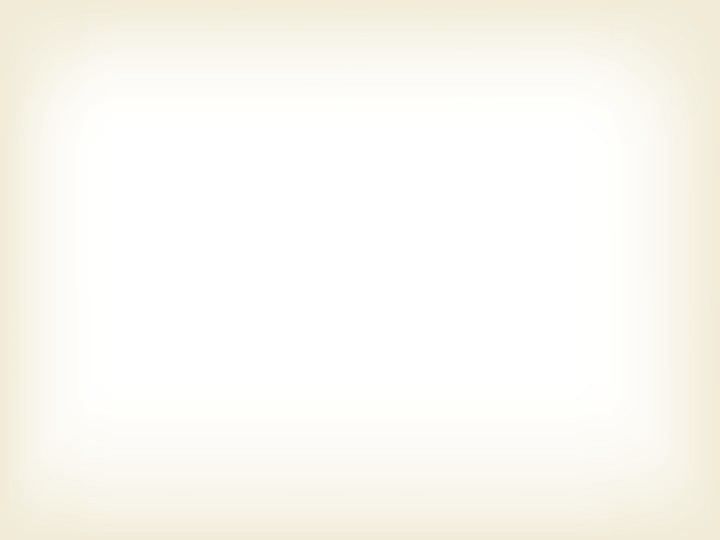 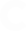 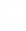 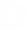 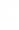 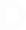 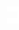 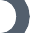 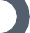 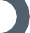 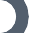 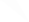 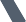 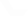 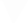 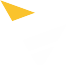 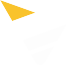 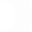 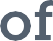 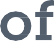 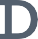 Every Student Succeeds Act (ESSA)
Standards Spoke Committee Meeting #4
November 3, 2016
1
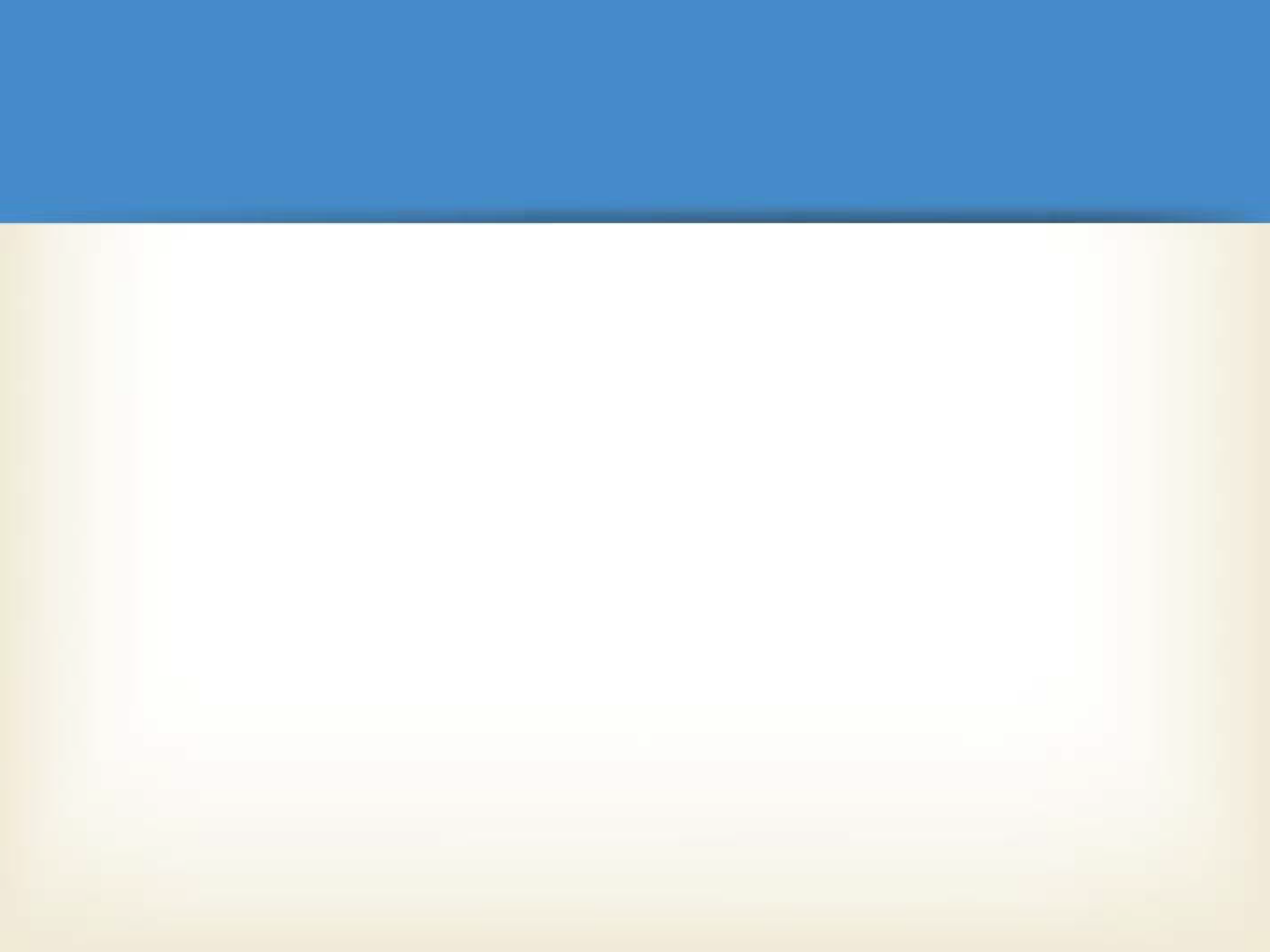 Agenda
Welcome and introductions
Quick review of ESSA plan development process
Discuss upcoming Hub and State Board of Education presentations
Family-School-Community Partnering Considerations
Q & A
Wrap-up
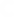 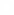 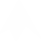 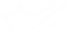 2
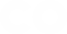 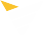 Welcome and Introductions
3
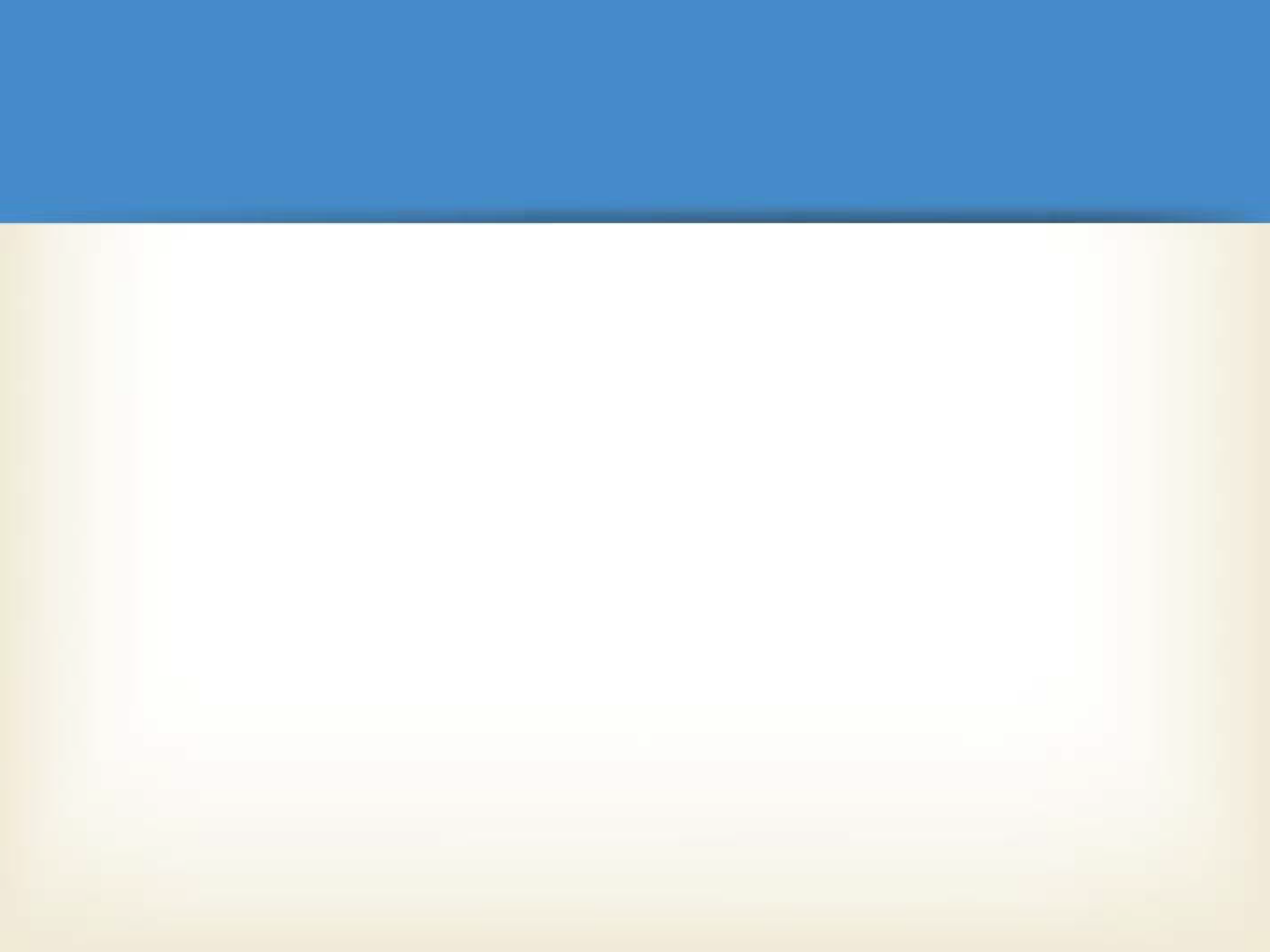 CDE Staff
Melissa Colsman, Ph.D, Teaching and Learning Executive Director
Karol Gates, Standards and Instructional Support Director
Raymond Johnson, Mathematics Content Specialist
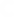 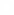 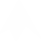 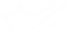 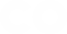 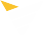 Standards Spoke Committee Work Plan and Process
5
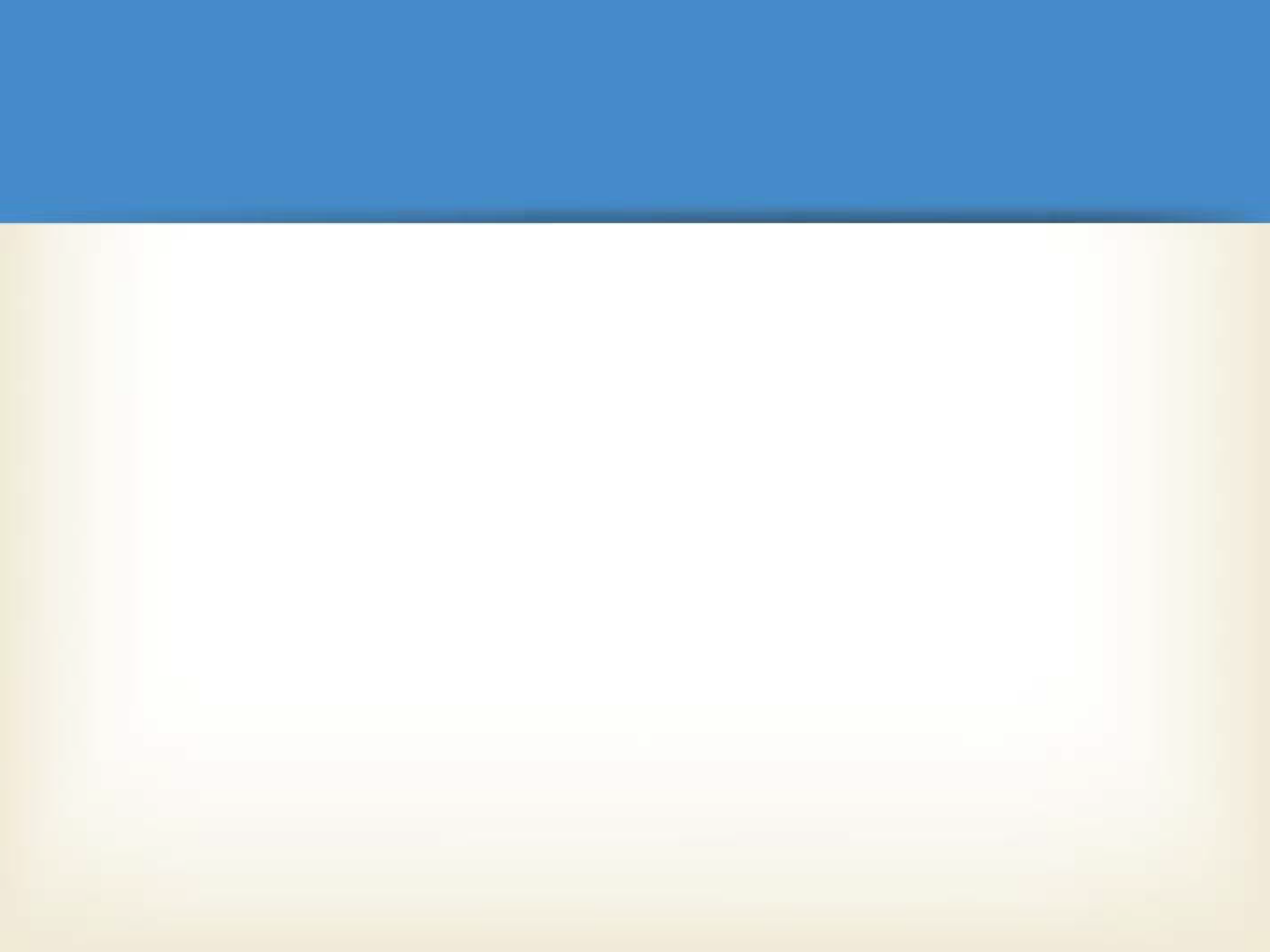 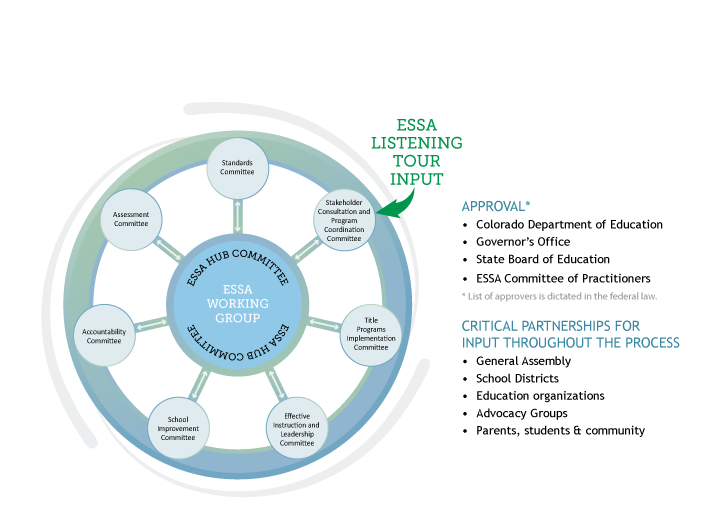 ESSA State Plan Development
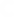 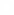 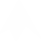 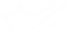 6
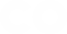 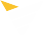 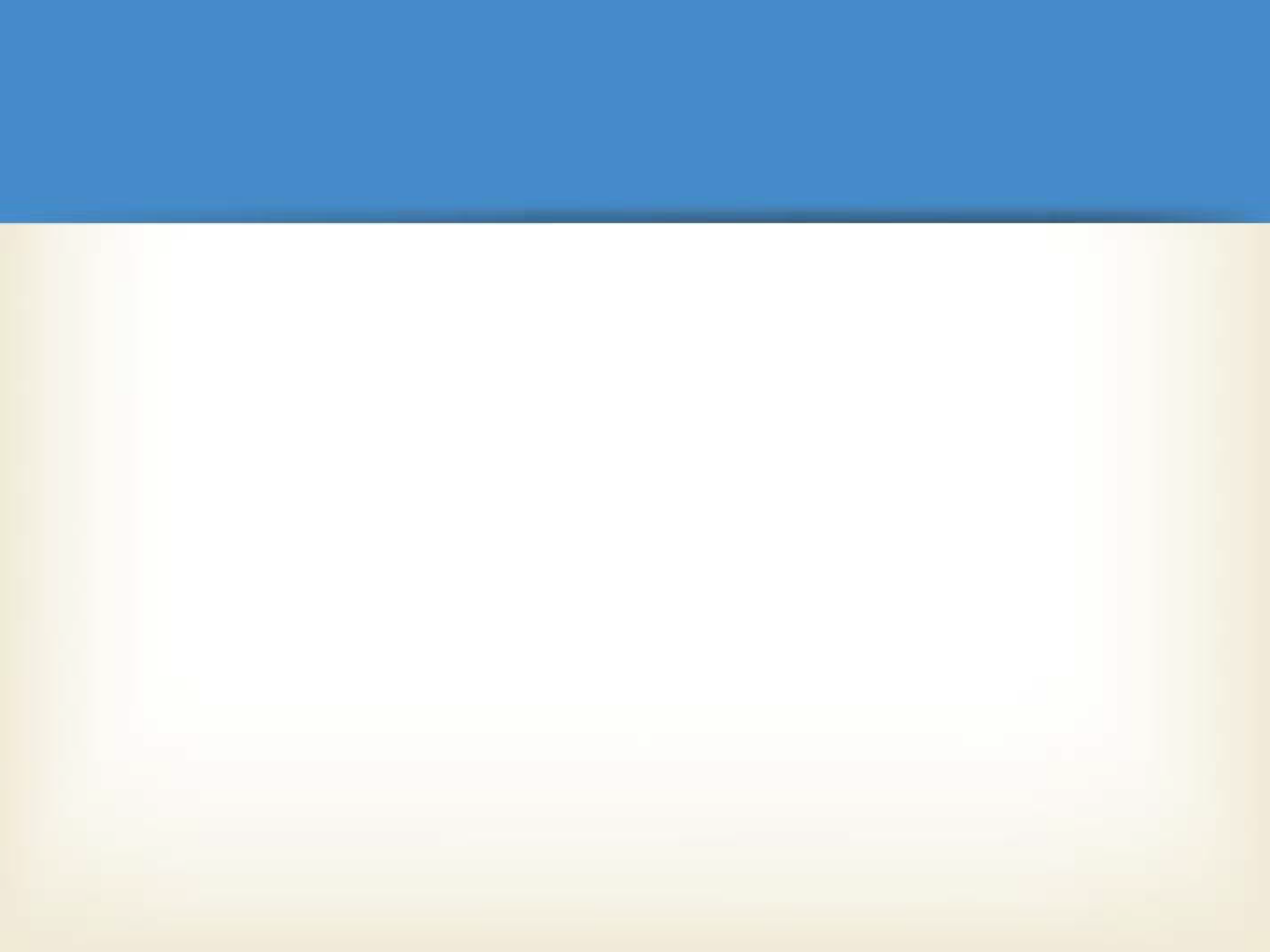 Process for ESSA State Plan
Development: Standards Section
Committee input for draft outline
CDE drafts outline from input
Committee provides feedback on outline
CDE drafts narrative from outline
Public draft narrative shared with Hub Committee and State Board of Education
Committee provided with public version of draft narrative
CDE revises narrative based on committee feedback
Committee provides feedback on draft narrative
Public draft narrative shared with the public for feedback
Proposed revisions are shared with committee
Final draft narrative completed
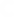 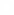 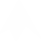 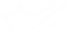 7
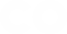 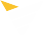 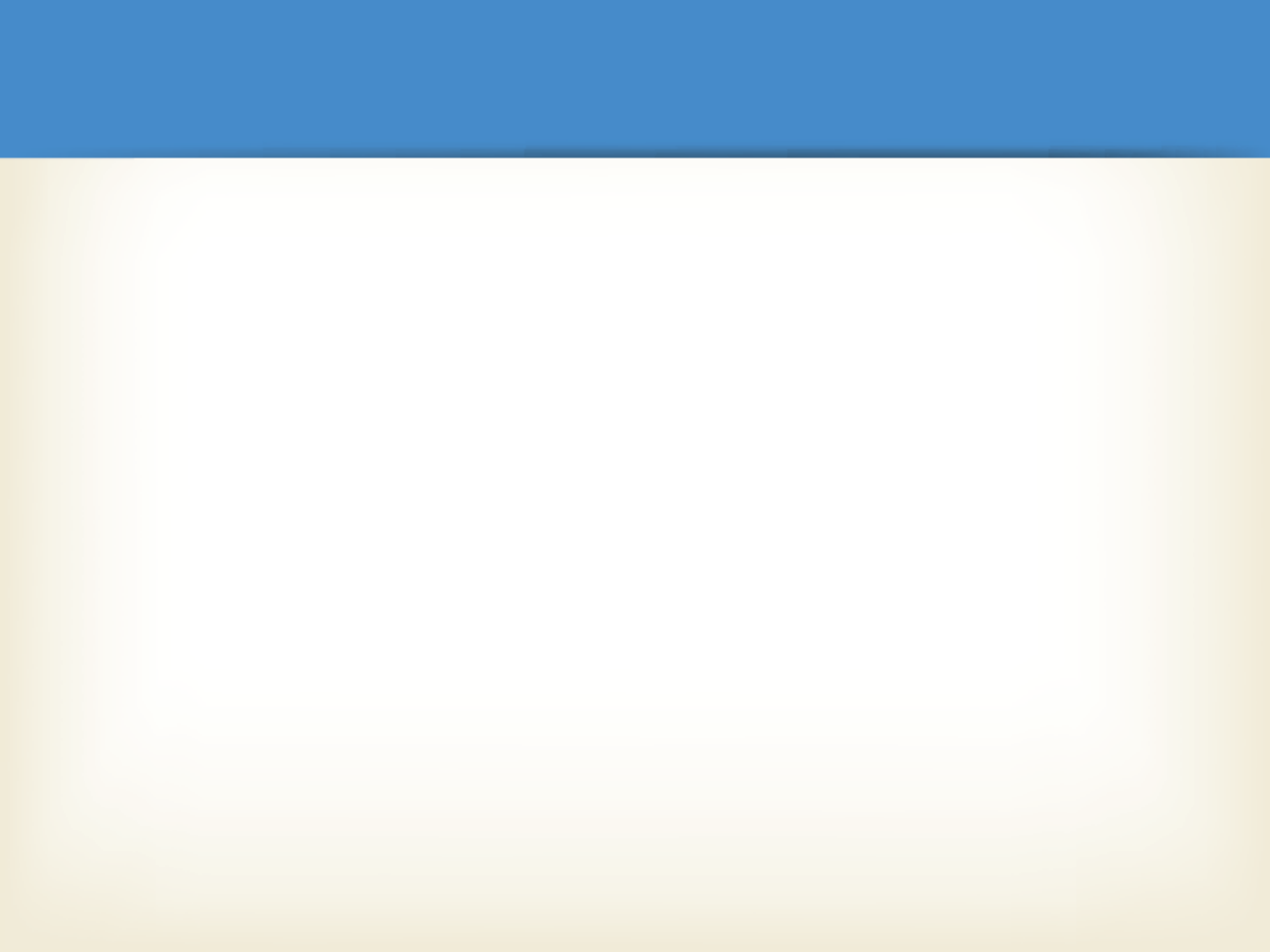 How and When Will the Standards Spoke Committee Meetings Be Conducted?
8
Preview of Hub and State Board of Education
Standards Spoke Committee Presentation
Hub Committee Meeting
Monday, November 7, presentation scheduled for 12: 15 – 1: 15 State Board of Education Room, 201 E. Colfax

State Board of Education Meeting
Thursday, November 10, presentation scheduled for 9: 30 – 11: 00 State Board of Education Room, 201 E. Colfax
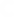 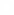 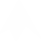 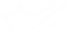 9
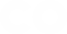 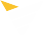 Standards Spoke Committee
Report to the ESSA Hub Committee
November 7, 2016
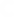 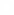 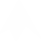 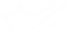 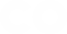 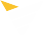 About the
Standards Spoke Committee
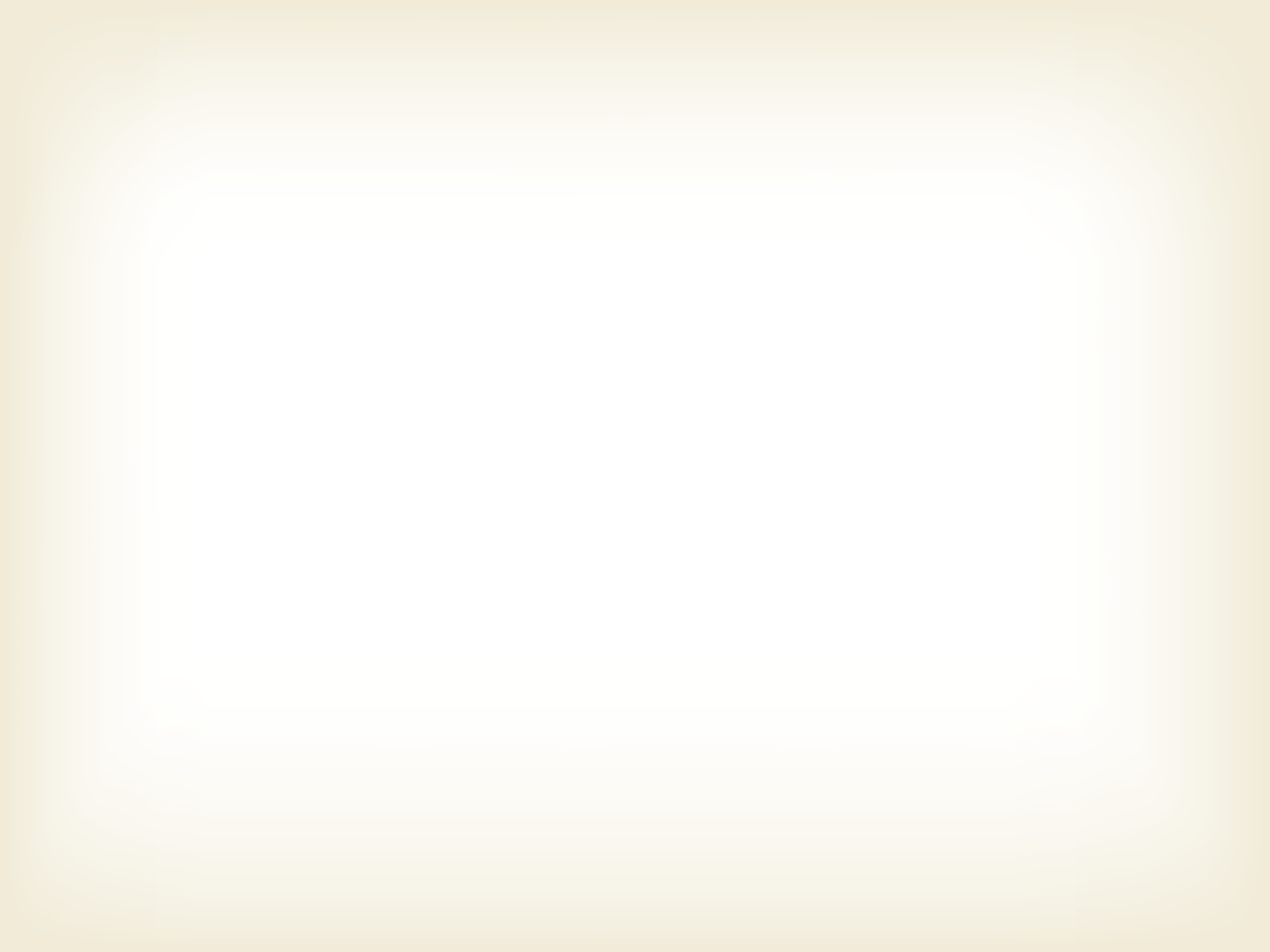 ESSA Standards Spoke Committee Membership
Professional educator organization
3%
Professional development provider
Institution of higher education
6%
1%
Retired 3%
Graduate student 1%
CDE 7%
Education advocacy organization
3%
Business 4%
Educator 31%
Community organization 3%
Parent 3%
Early childhood 2%
School administrator 3%
School district administrator 30%
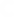 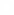 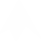 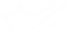 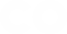 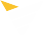 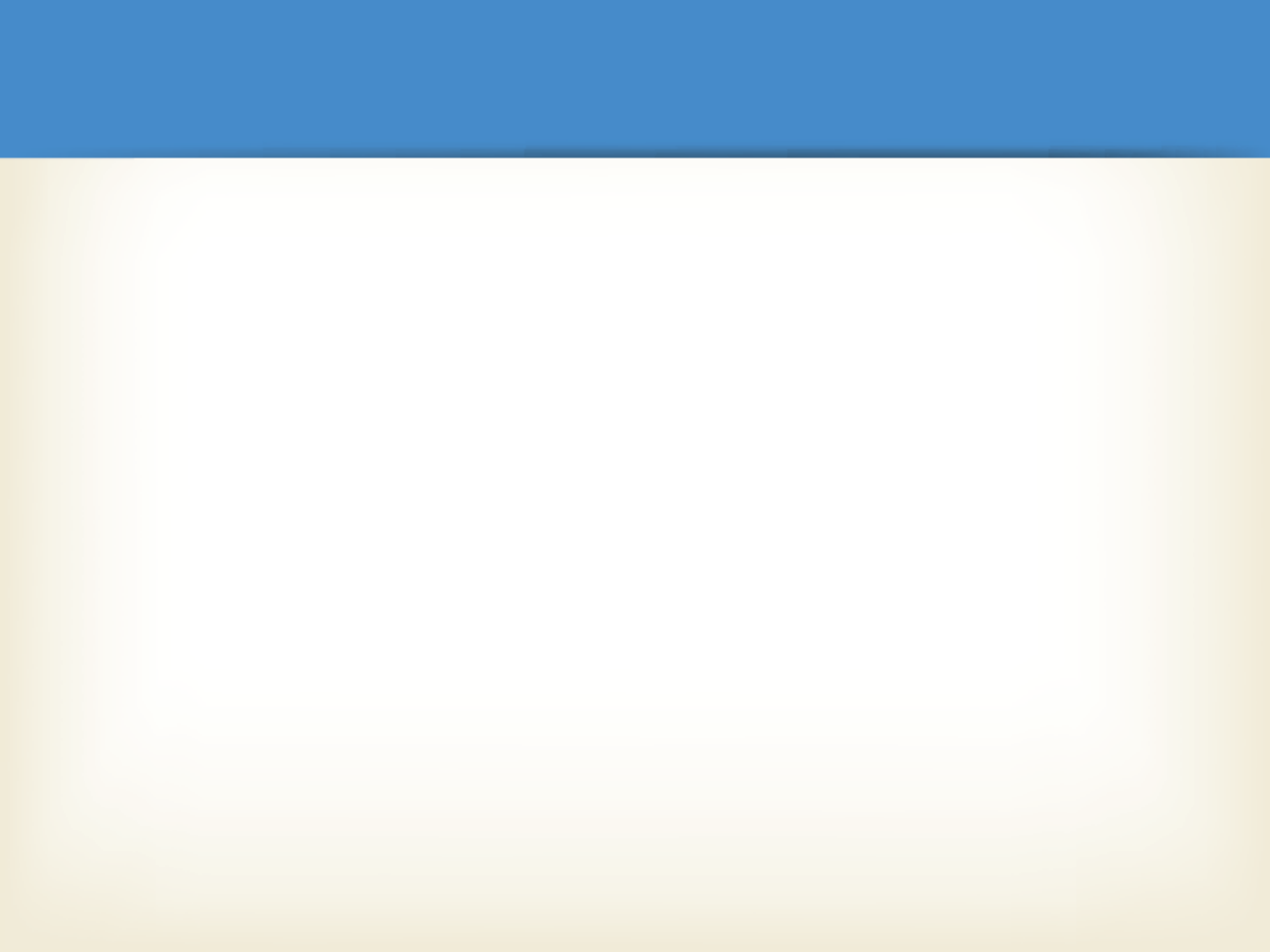 Standards Spoke Committee Process
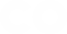 13
ESSA Requirements and Decision Points
14
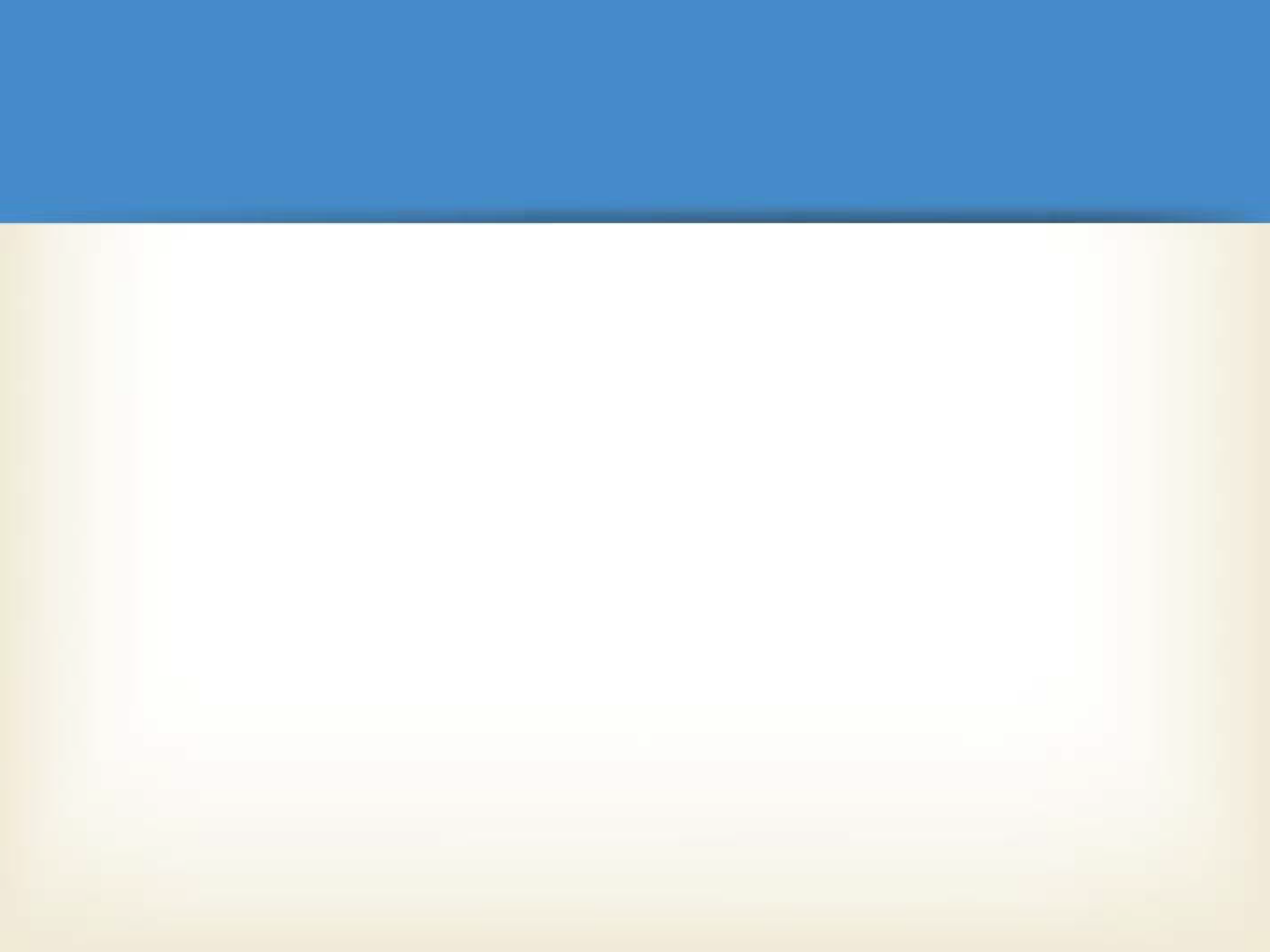 ESSA Standards Requirements
Provide assurance that the state has adopted “challenging” statewide standards in math, reading or language arts, and science
Alternate achievement standards for students with the most significant cognitive disabilities
Standards for English language proficiency
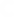 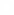 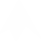 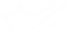 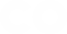 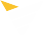 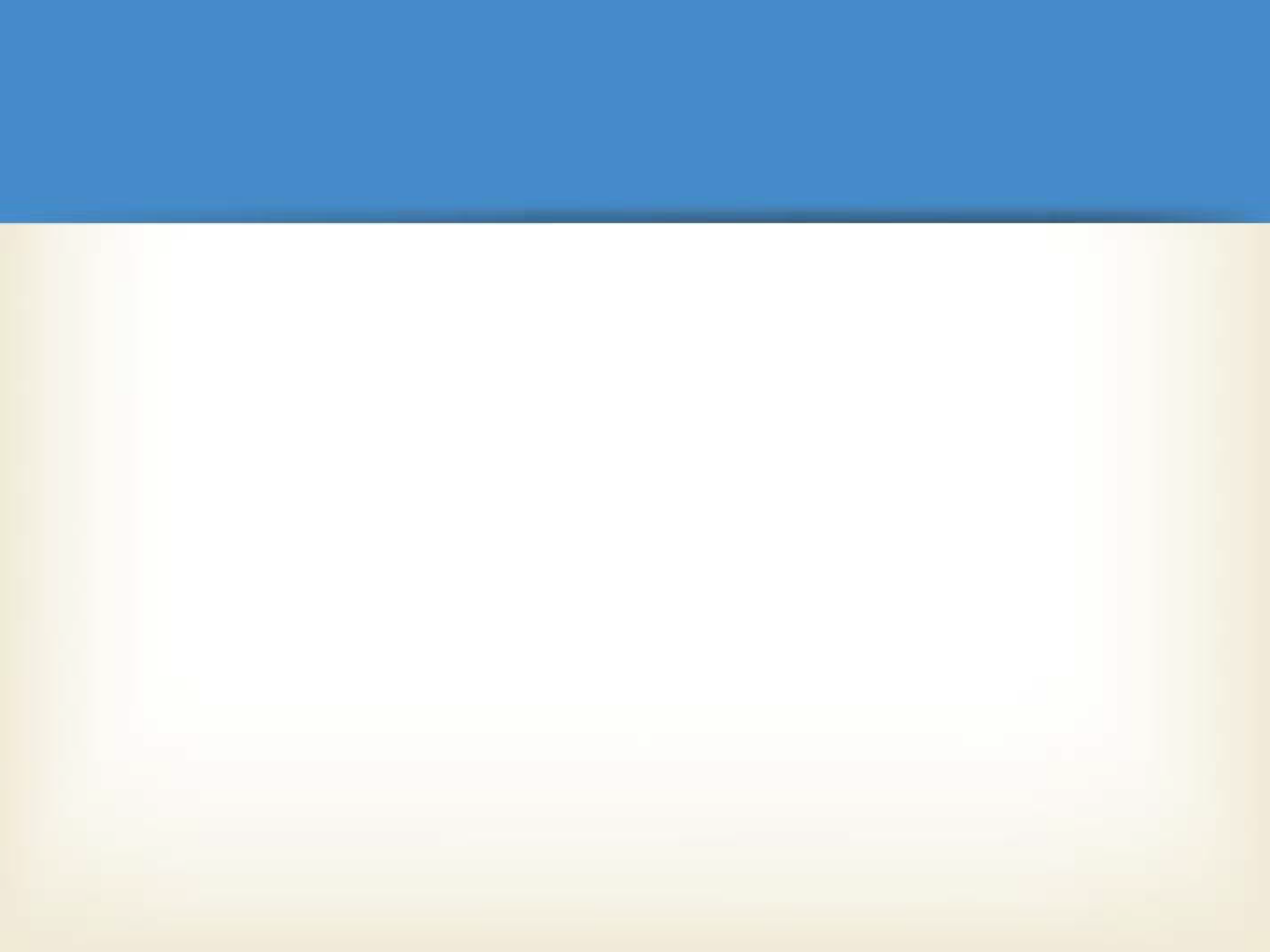 ESSA Restrictions on U.S. Department of Education Related to Standards
States shall	not be required to submit standards to the Secretary of Education
The Secretary shall not have the authority to mandate, direct, control, coerce, or exercise any direction or supervision over any of the challenging State academic standards adopted or implemented by a State
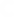 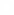 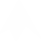 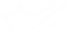 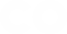 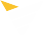 Key Conversations of the Standards Spoke Committee
17
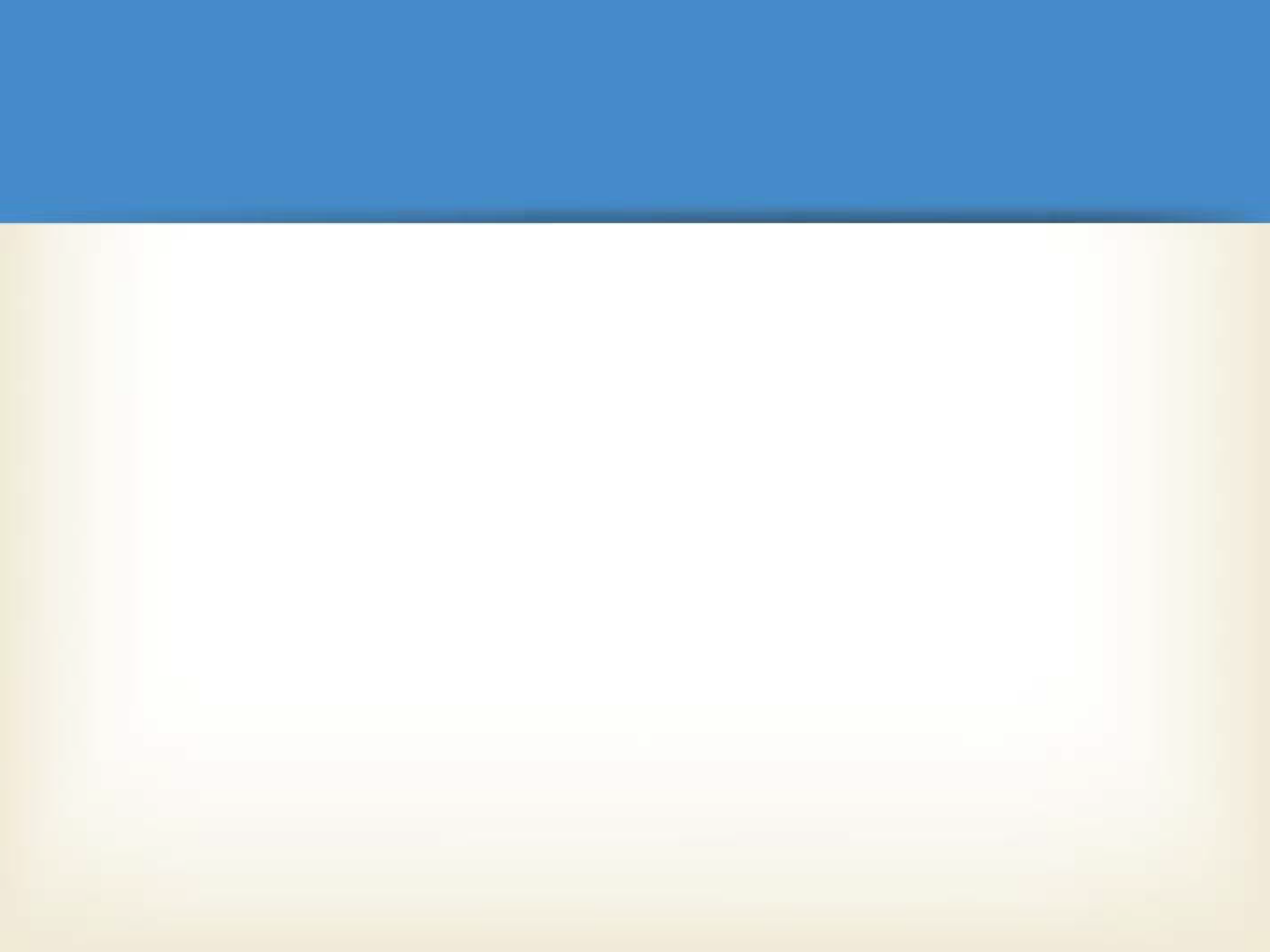 Differentiating Between Federal, State and Local Policies
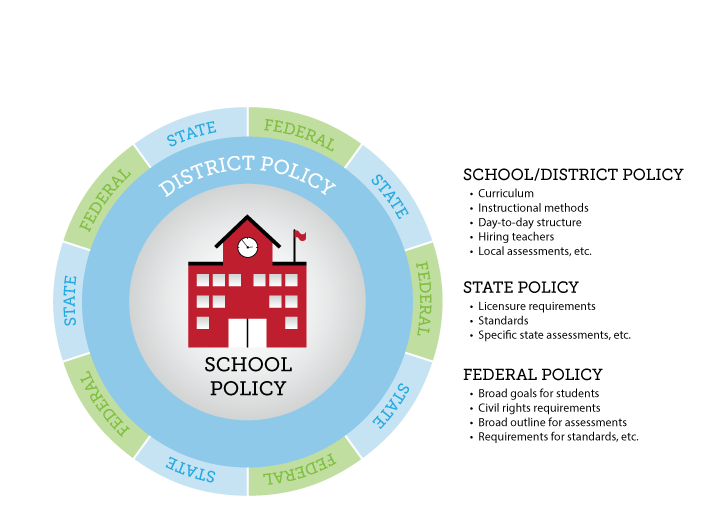 Existing Colorado Education Law
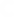 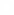 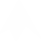 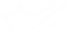 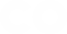 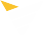 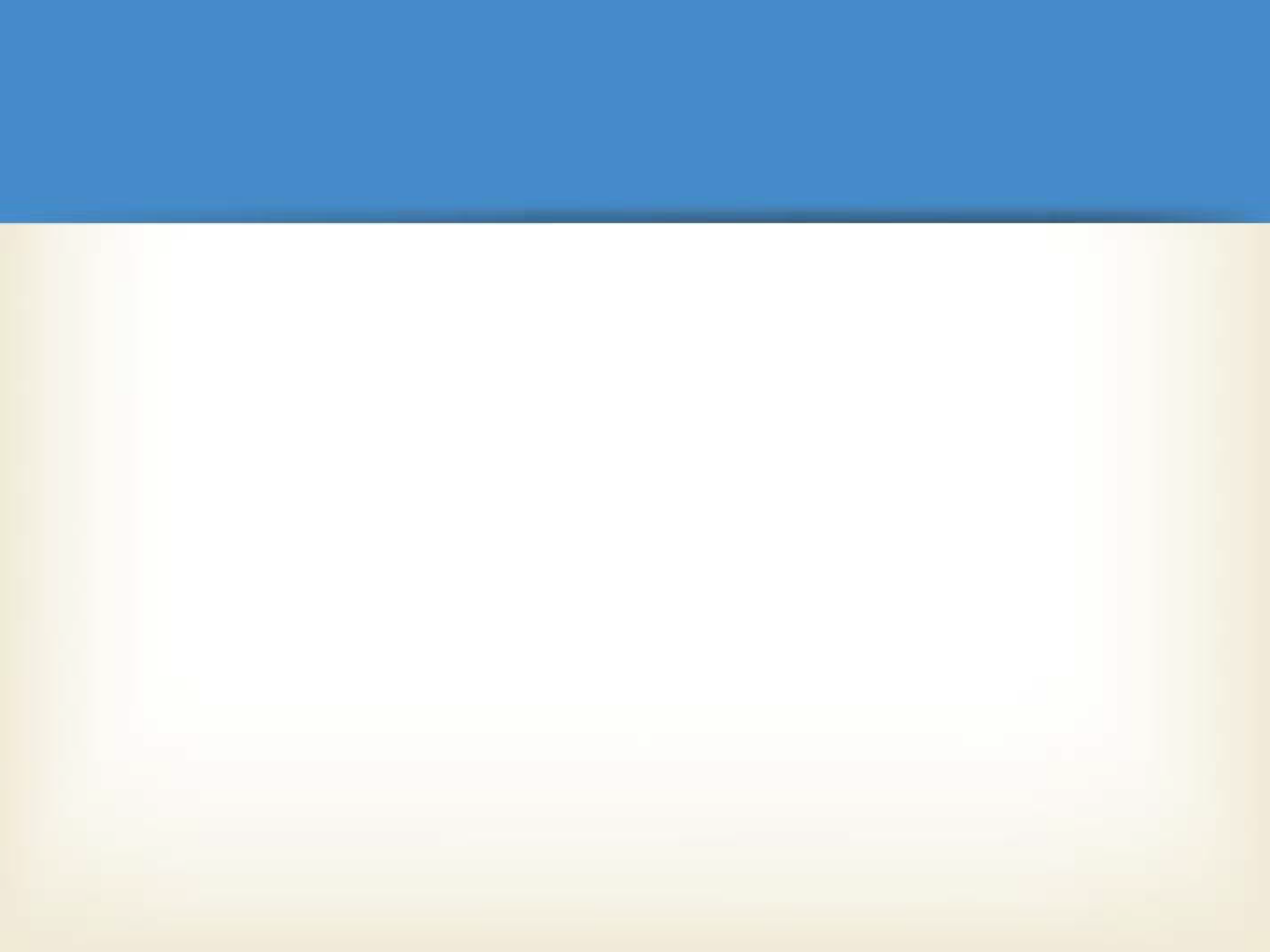 The Relationship to Standards to Classroom Instruction
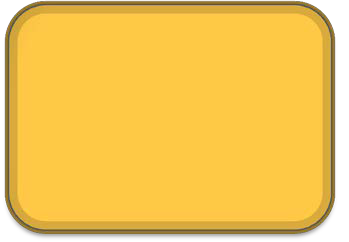 Broad goals articulating what students should know, understand, and be able to do over a given time period.
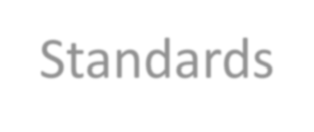 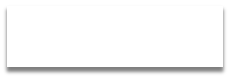 Standards
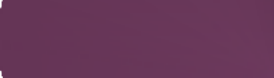 State
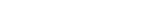 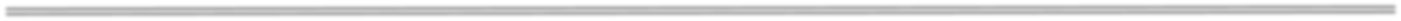 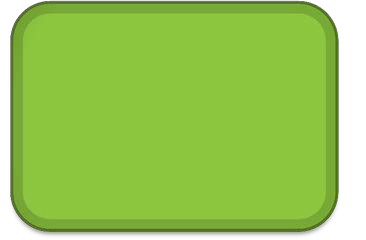 An organized plan of instruction: a sequence of instructional units.
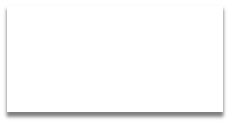 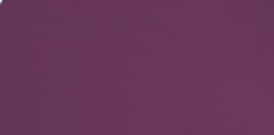 Local Districts
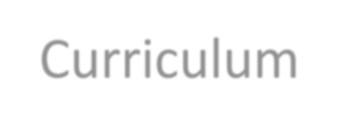 Curriculum
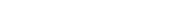 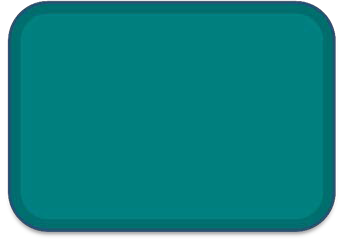 Learning experiences designed to meet the needs of students.
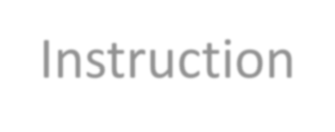 Instruction
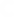 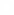 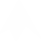 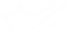 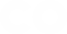 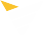 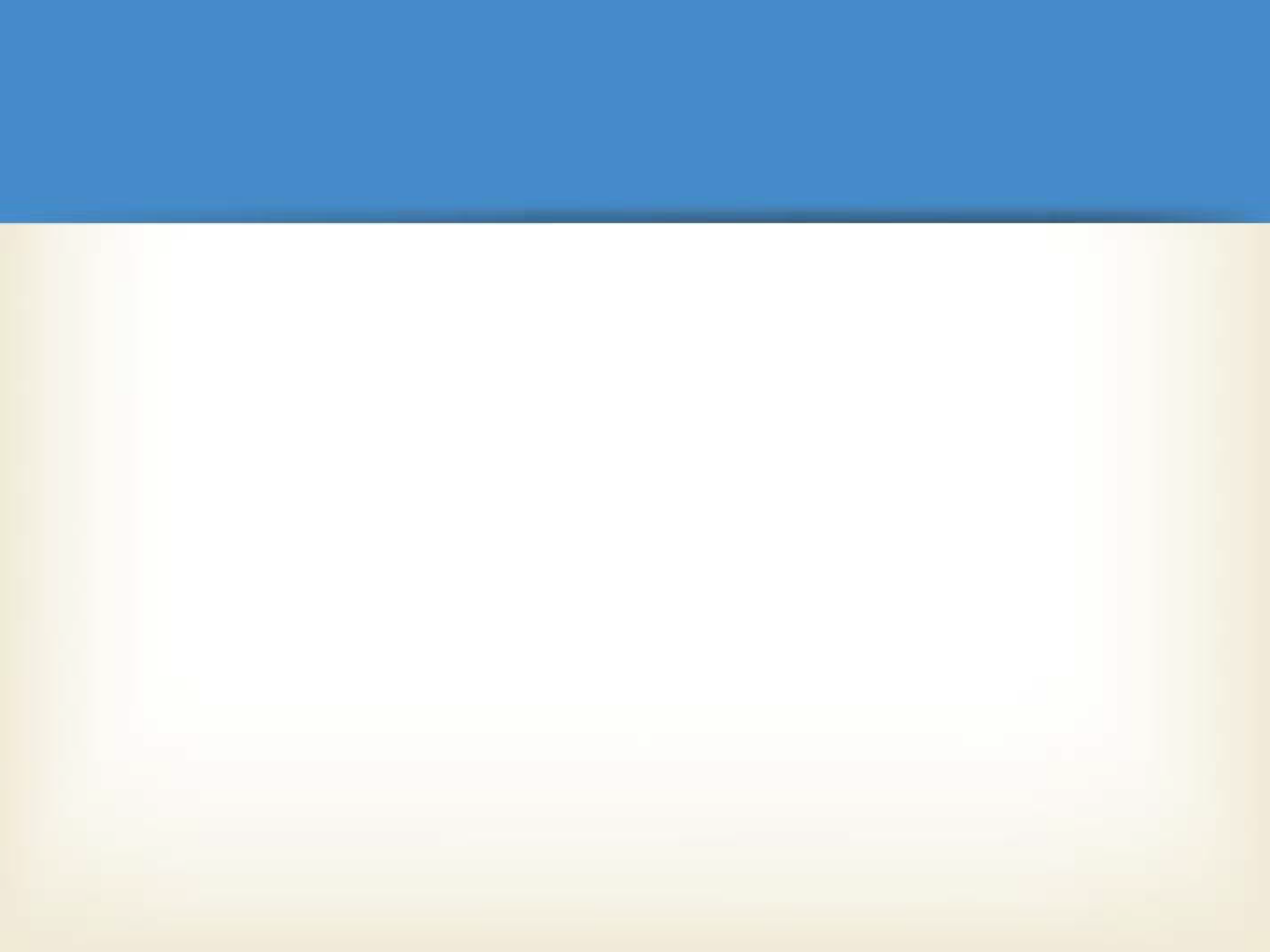 History of Academic Standards in Colorado: The Colorado Model Content Standards
House Bill 1313 (passed in 1993) initiated standards based education Colorado
Created standards in reading, writing, mathematics, science, history, civics, geography, economics, art, music, and physical education
Initiated the Colorado Student Assessment Program (CSAP) in 1996
Why standards?
Standards define what students should know and be able to do at the end of a grade level or grade span
Standards advance equity of outcomes for students
Standards reinforce school and district accountability
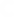 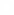 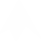 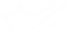 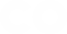 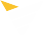 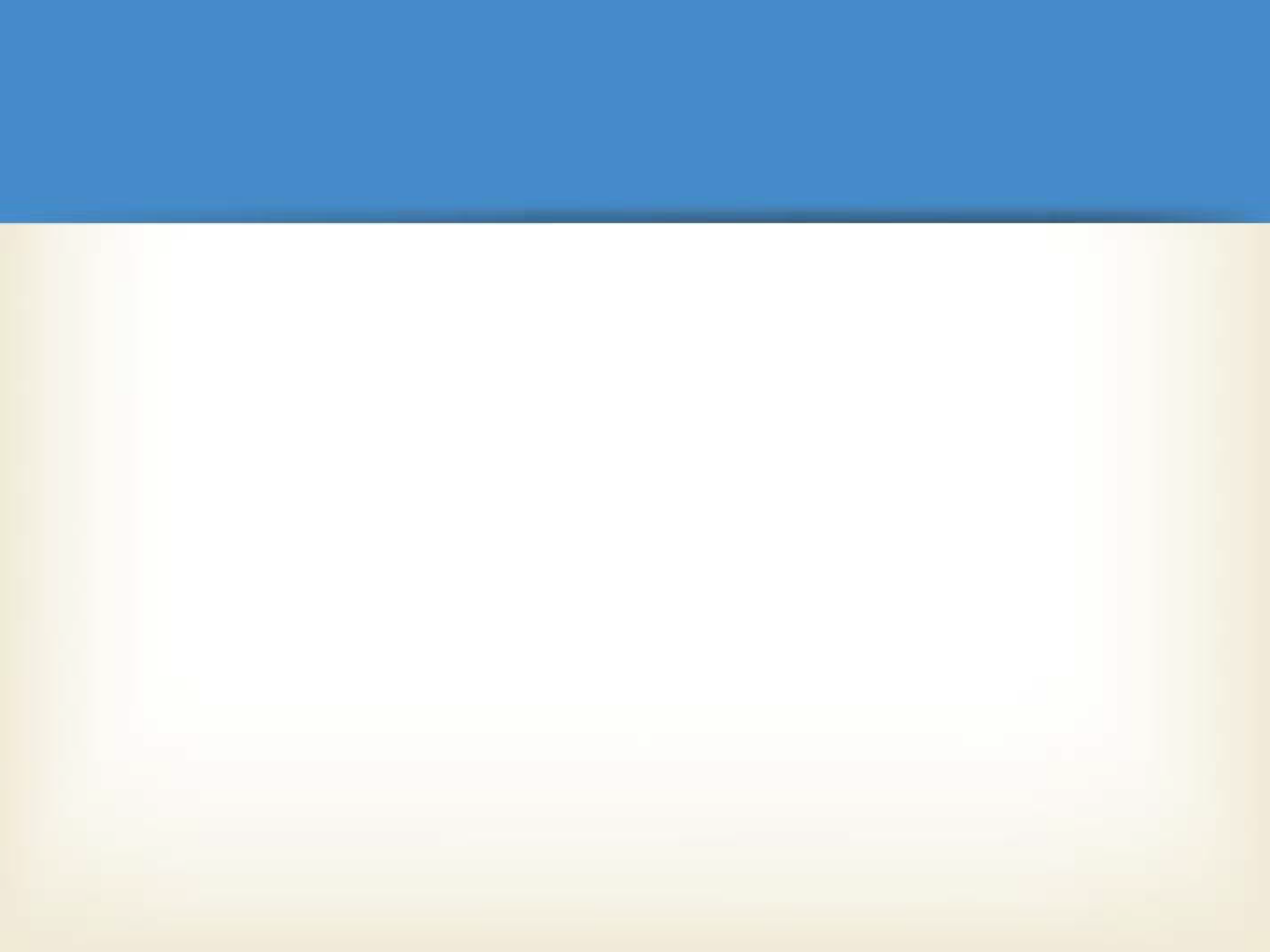 History of Academic Standards in Colorado: Colorado’s Achievement Plan for Kids (CAP4K)
Standards Timeline
Senate Bill 08-212, Officially called the Preschool to Postsecondary Education Alignment Act
2008: CAP4K passes
2009: Standards revision process conducted; new standards adopted in all ten content areas (called the Colorado Academic Standards)
2010: Common Core State Standards in mathematics and English/language arts adopted; standards in these two content areas reissued
2011-2013: Transition process to the Colorado Academic Standards
2013-14: Full implementation of the Colorado Academic Standards
July 1, 2018:	The first review and revision cycle for the Colorado Academic Standards is set to conclude (and every six years thereafter)
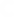 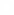 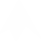 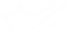 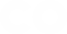 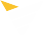 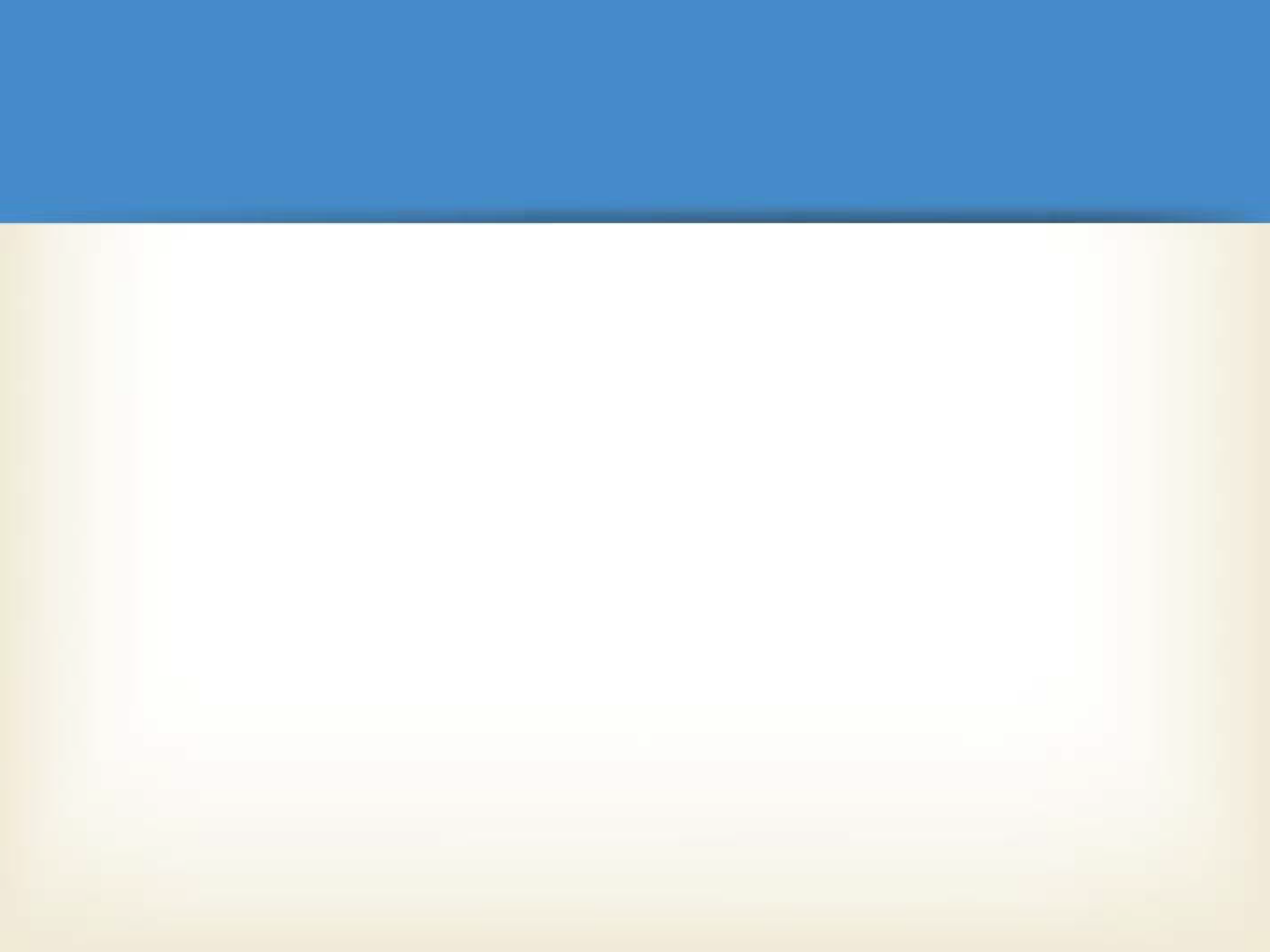 History of Academic Standards in Colorado: Colorado’s Achievement Plan for Kids (CAP4K)
Requirements for the Colorado Academic Standards:
Minimally include reading, writing, mathematics, science, history, geography, visual arts, performing arts, physical education, world languages, English language competency, economics, civics, and financial literacy
HB 16-1198 requires addition of optional, secondary computer science standards by July 2018
Be comparable in scope, relevance, and rigor to the highest national and international standards
Require the development of creativity and innovation skills; critical-thinking and 	problem-solving skills; communication and collaboration skills; social and cultural 	awareness; civic engagement; initiative and self-direction; flexibility; productivity 	and accountability; character and leadership; and information technology 	application skills
Be aligned with career and technical education standards, as practicable
Be aligned with the state’s postsecondary and workforce description
Lead to postsecondary and workforce readiness
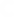 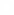 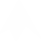 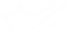 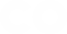 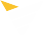 Overview of Draft ESSA Standards Section
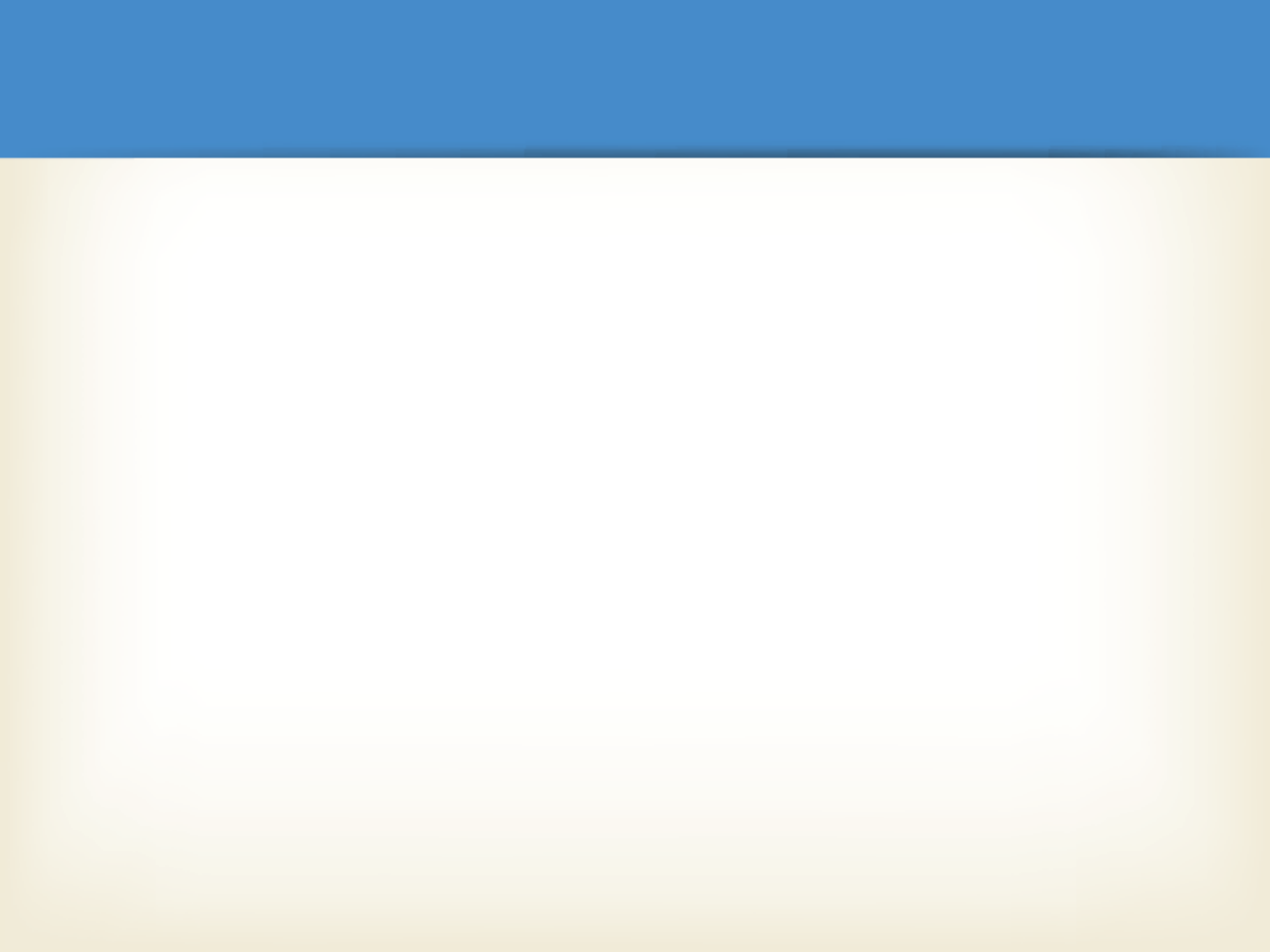 Federal and State Requirements: Challenging Academic Standards
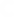 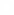 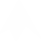 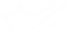 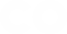 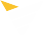 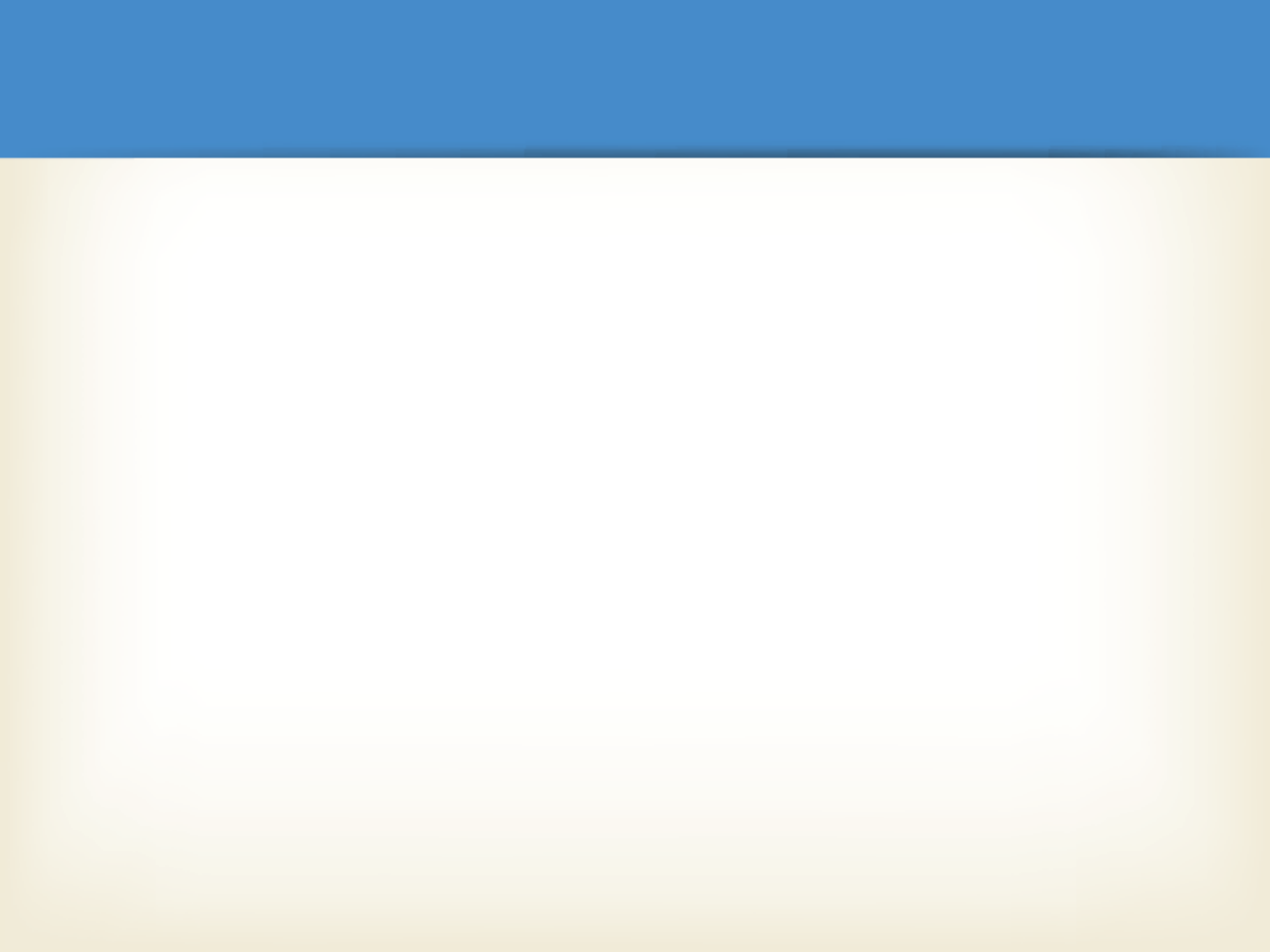 Federal and State Requirements: Alternate Achievement Standards
25
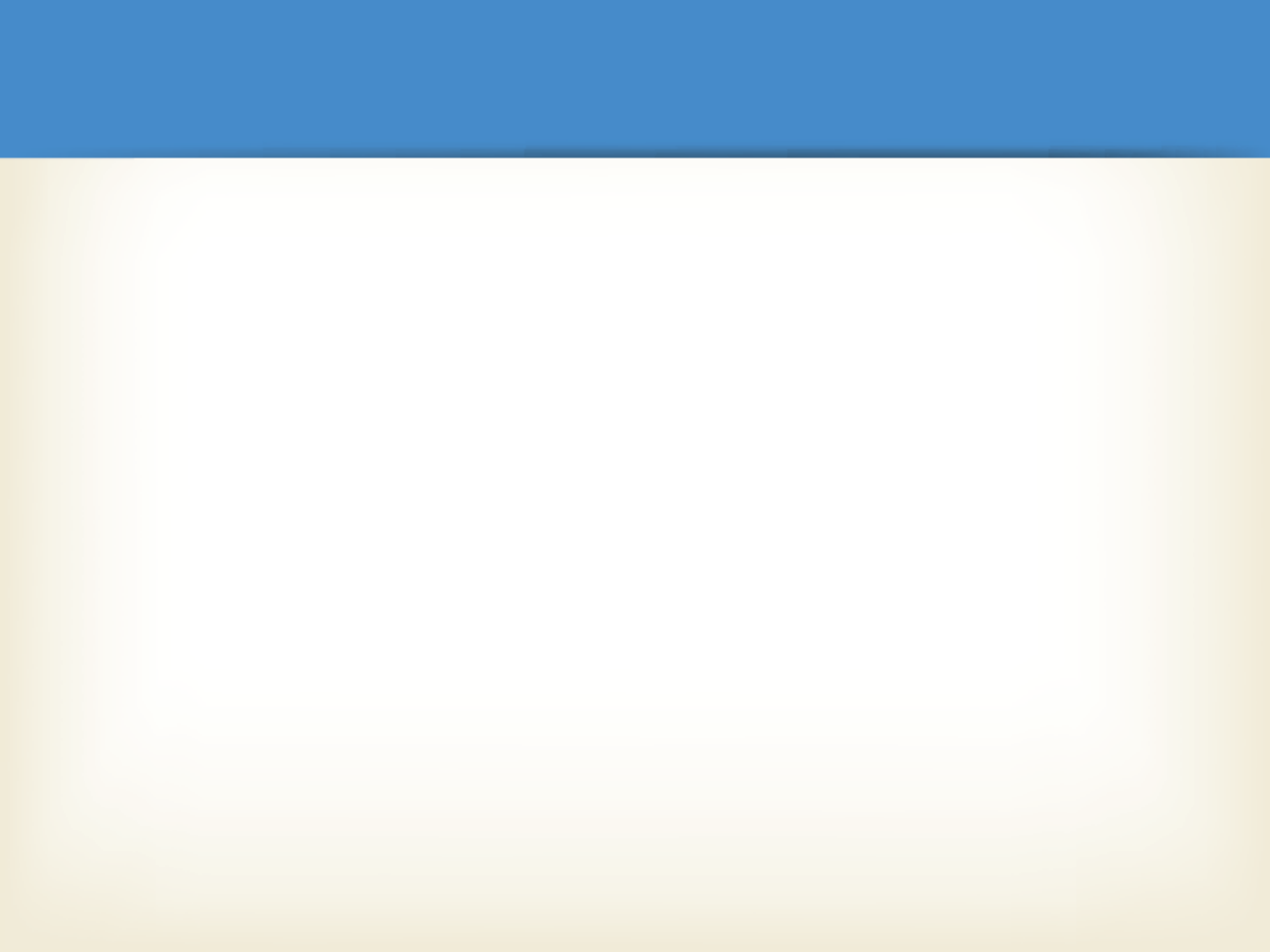 Federal and State Requirements:
English Language Proficiency Standards
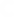 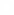 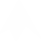 *WIDA: World-class Instructional Design and Assessment
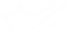 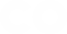 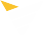 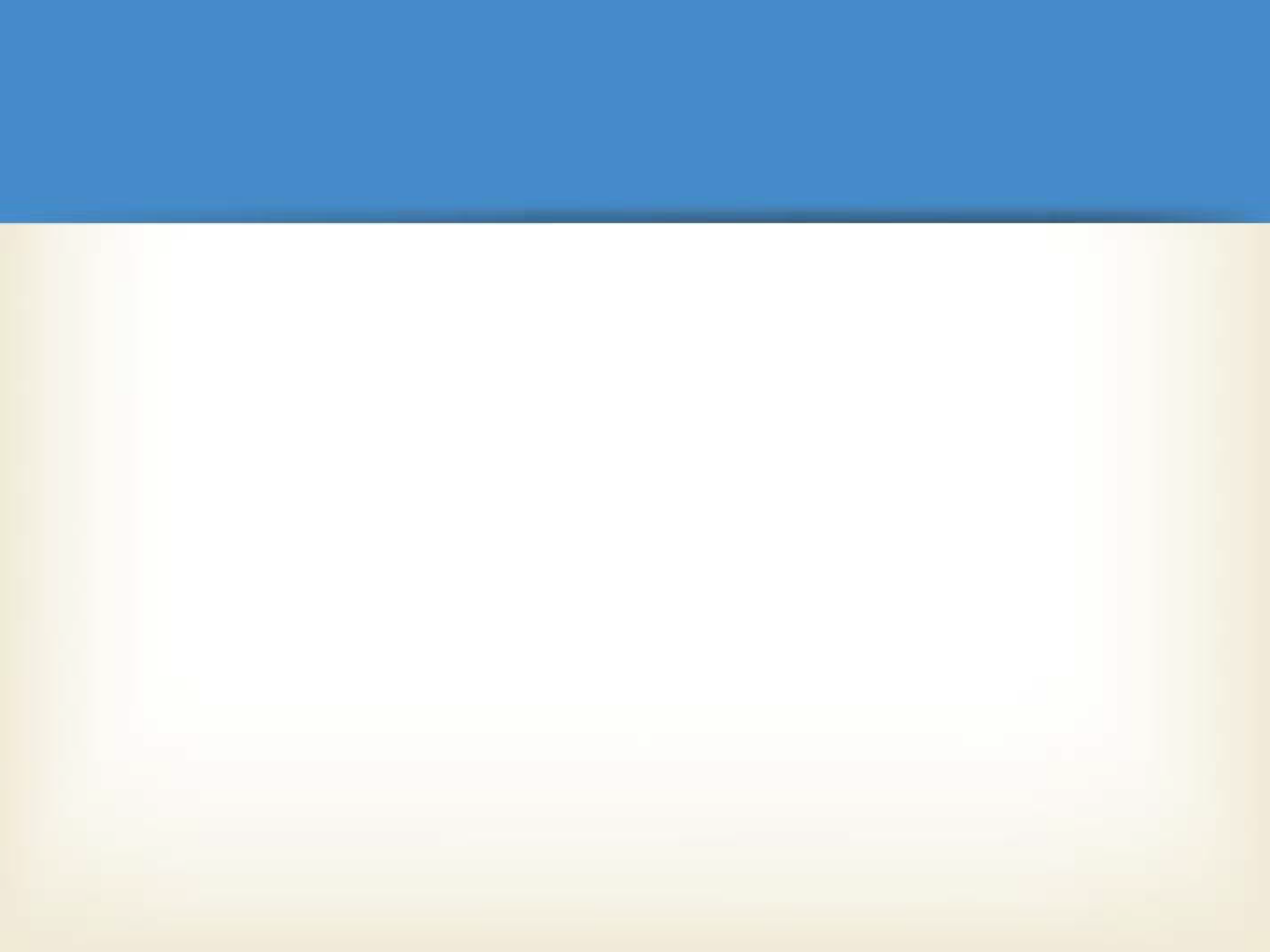 Next Steps
The Standards section of the ESSA state plan has been drafted and is posted on the CDE website for review.
The Standards Spoke Committee will make any needed revisions based on feedback/comments received.
The Standards Spoke Committee is requesting the approval of the draft Standards section by the Hub Committee.
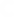 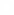 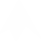 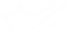 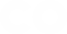 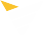 Family-School-Community Partnering Considerations for
ESSA Spoke Committees
https://enetlearning.adobeconnect.com/p5u98tag6zv/
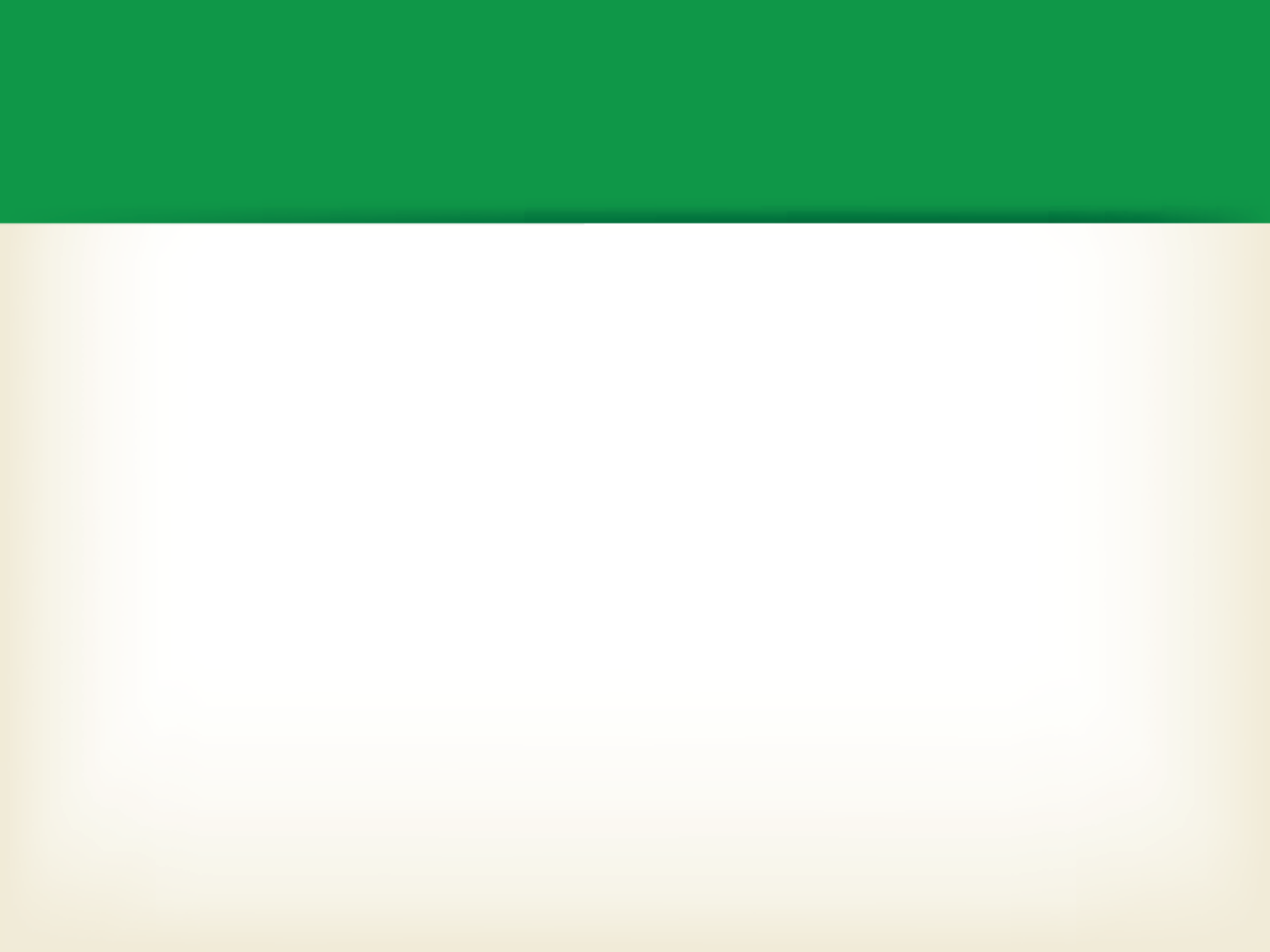 Comprehensive, Sustainable Structure Components
Implementing the Framework of National Standards for Family-School Partnerships
Welcoming All Families into the School Community
Communicating Effectively
Supporting Student Success
Speaking Up for Every Child
Sharing Power
Collaborating with the Community
Sharing Leadership
Action Planning
Evaluating
http://www.cde.state.co.us/sacpie/nationalstandardsgoalsandindicators2l
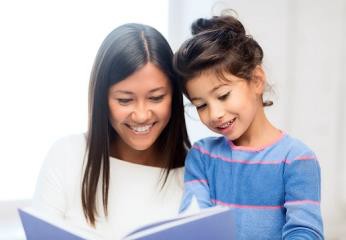 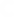 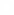 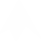 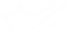 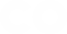 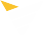 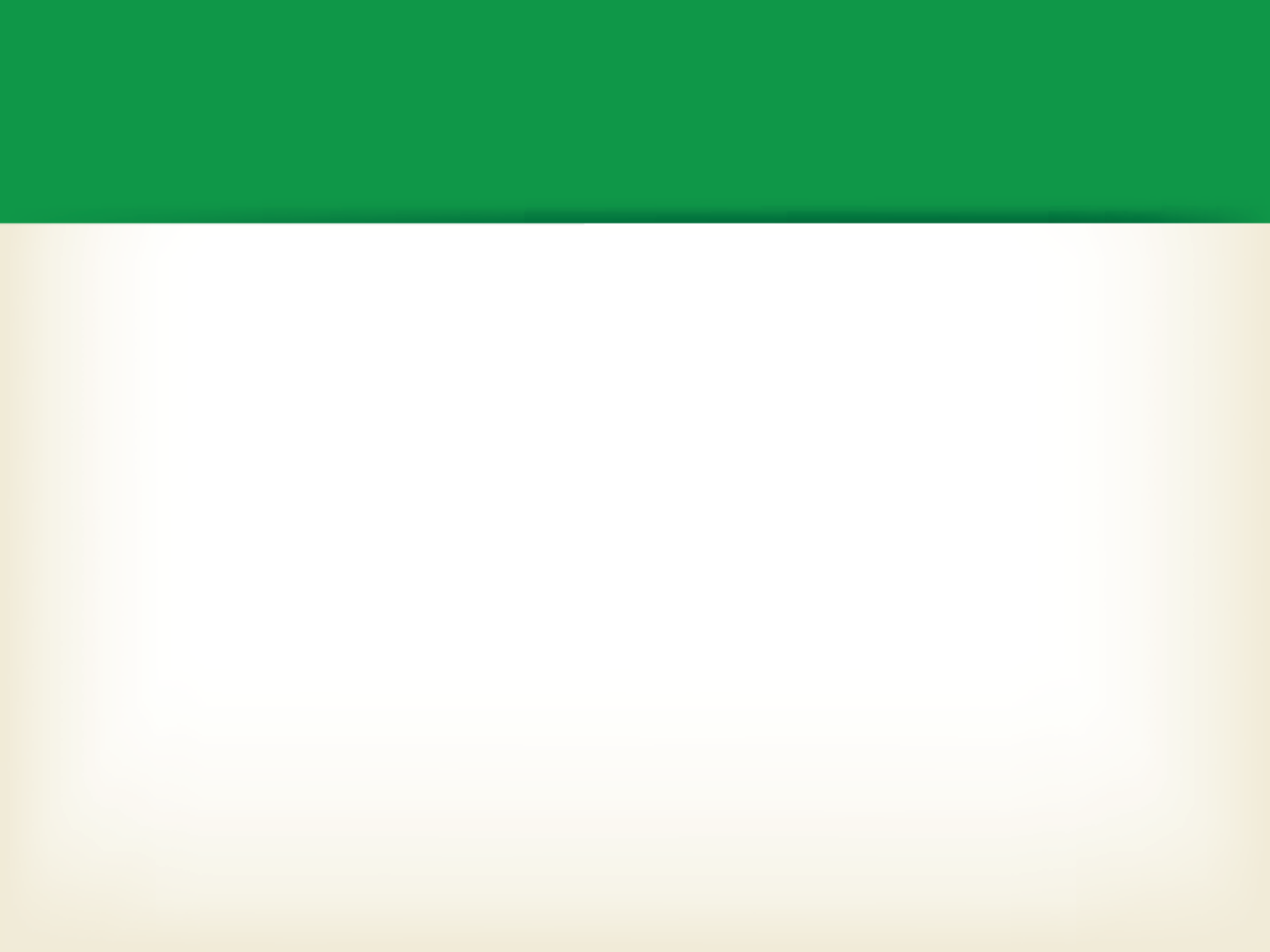 Four Core Beliefs
Are you ready for FSCP?

All parents have dreams for their children and want the best for them.
All parents have the capacity to support their children’s learning.
Parents and school staff should be equal partners.
The responsibility for building partnerships between school and home rests primarily with school staff, especially school leaders.
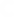 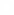 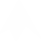 30
Henderson, A.T. et al. (2007) Beyond the bake sale: The essential guide to family-school partnerships.
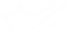 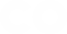 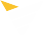 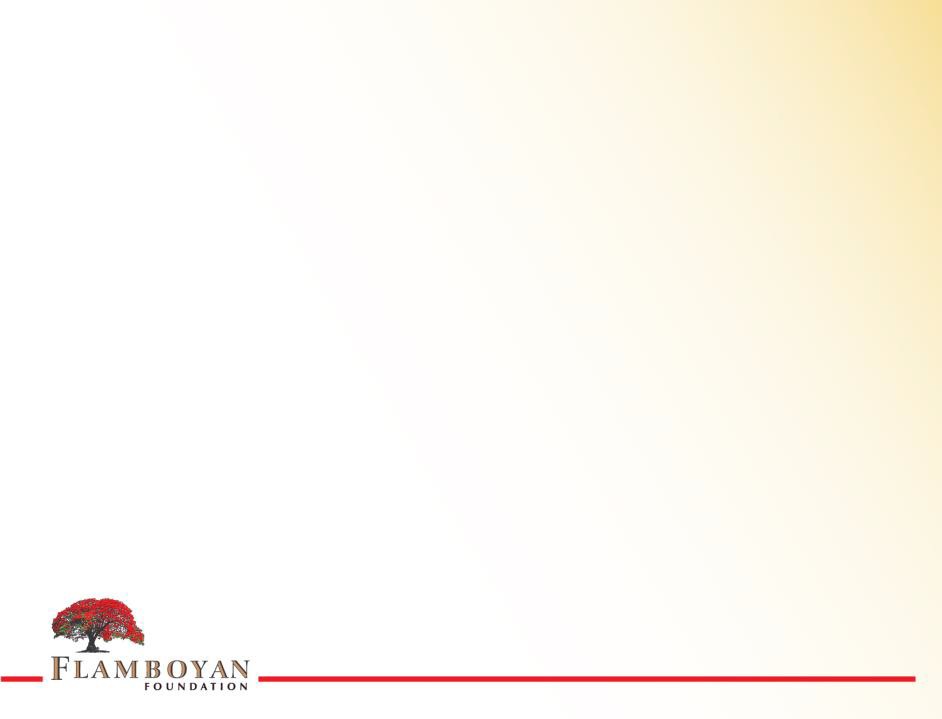 Our Perspective on Relative Impact of Family Engagement Strategies on Student Learning
Lower impact
Higher impact
Parent help on administrative tasks
Goal-setting
Celebrations
Parent training
talks
events
Parent resource rooms
Fundraisers
Back to school night
Family support services
Parent-teacher conferences
Positive phone calls home
Modeling of learning support strategies
Potlucks
Generic school newsletters
Performances and showcases
Interactive homework
Classroom observations
Parent help on learning projects
Flamboyan Foundation defines family engagement as collaboration between families and educators that accelerates student learning.
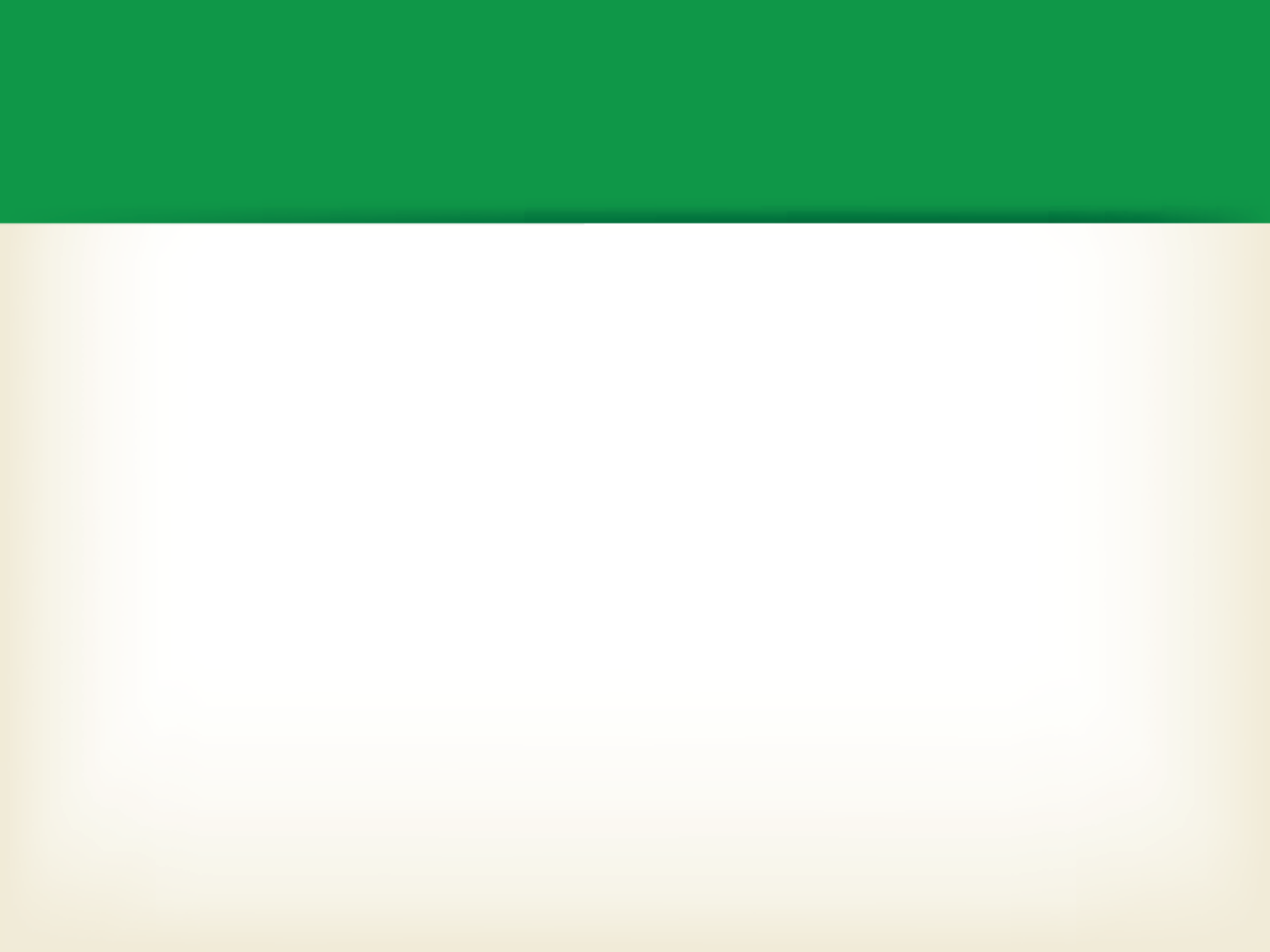 CDE Resources
Family/Parent Resources: http://www.cde.state.co.us/resourcesforparents
Training Resources: http://www.cde.state.co.us/uip/familyengagement
Promising Partnership Practices: http://www.cde.state.co.us/uip/promising
Survey:
http://www.cde.state.co.us/uip/school_family_community_partn ership_survey
Colorado Academic Standards Parent Guides: https://www.cde.state.co.us/standardsandinstruction/guidestost andards
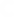 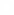 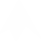 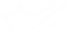 32
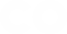 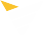 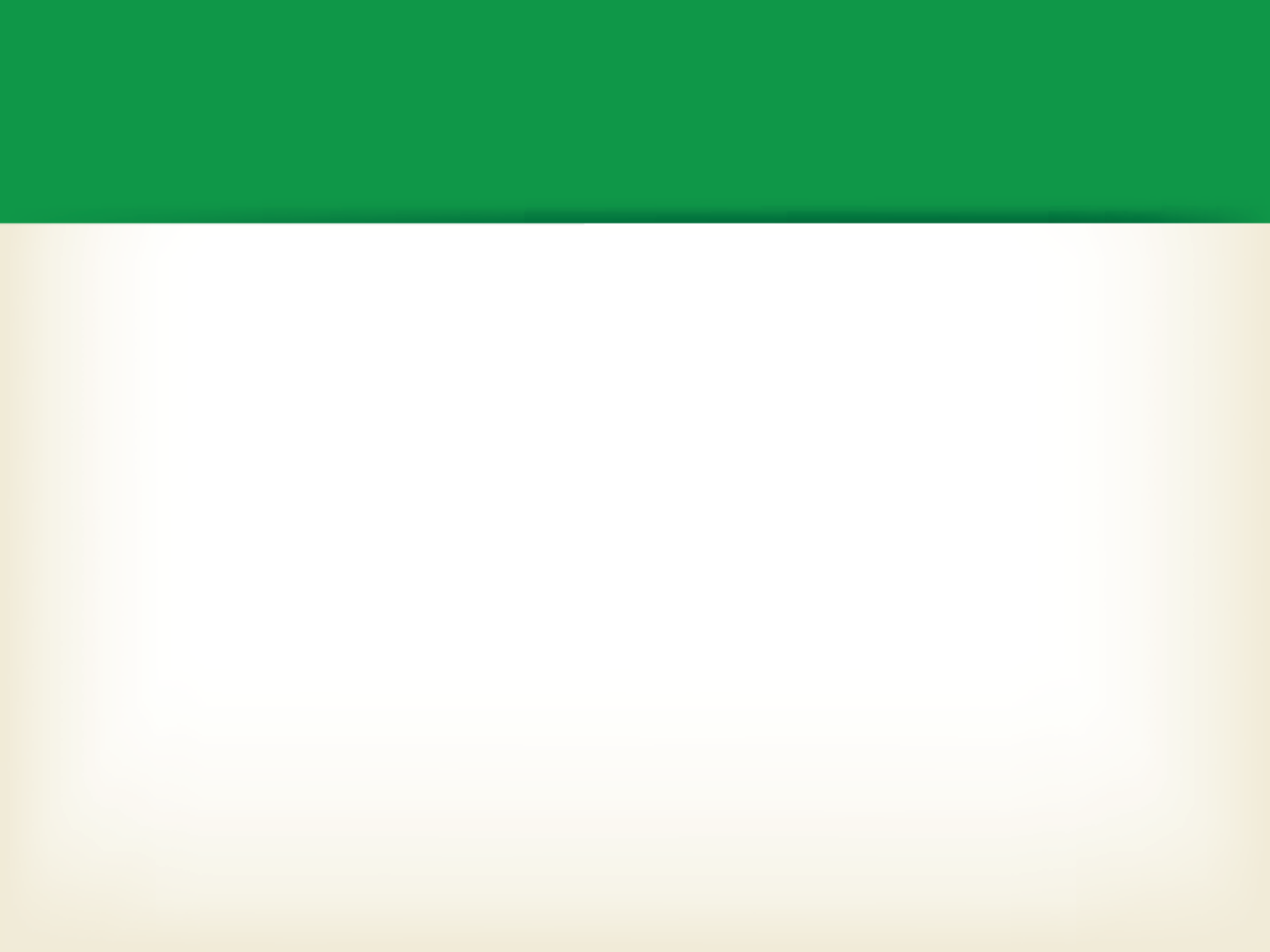 For More Information
Darcy Hutchins, Ph.D.
CDE Family Partnership Director SACPIE Staffer
303-866-5921
hutchins_d@cde.state.co.us

SACPIE
http://www.cde.state.co.us/SACPIE/
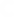 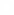 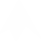 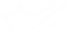 33
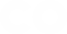 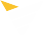 Wrap Up
Q & A